Economy of Middle America
Tourism - Growing
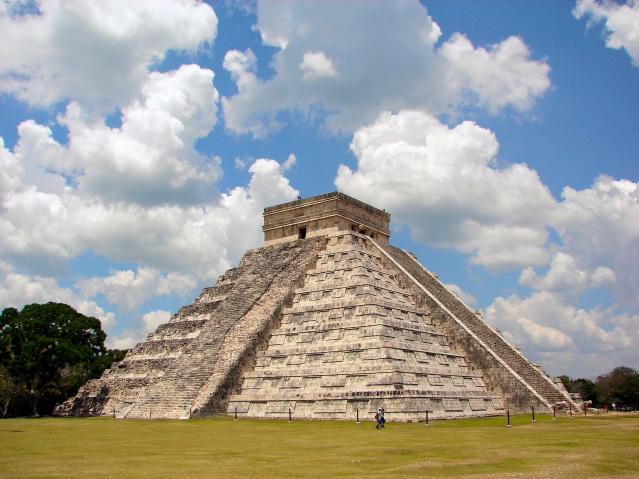 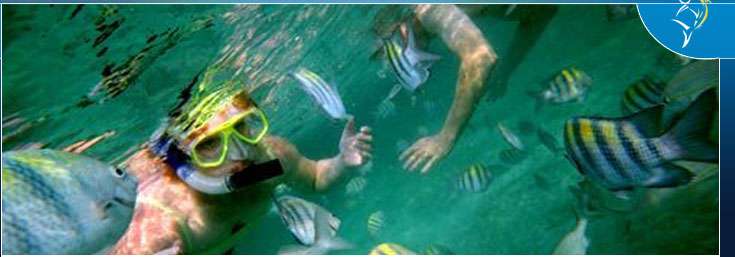 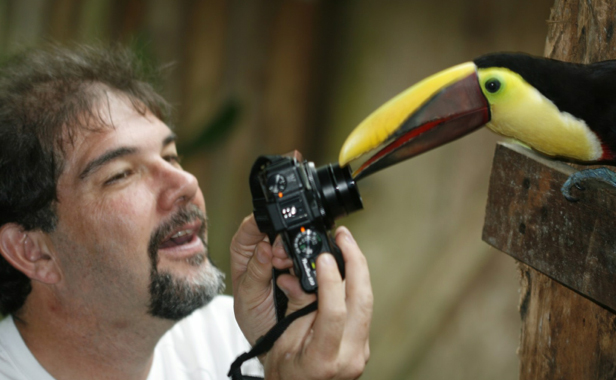 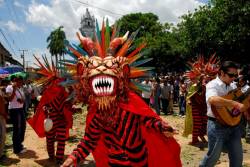 Farming - #1 Industry
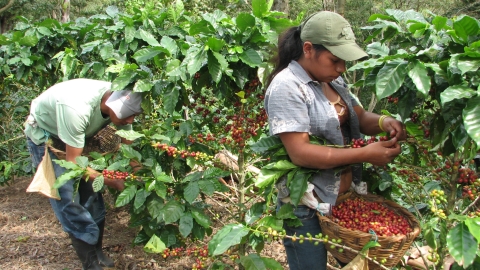 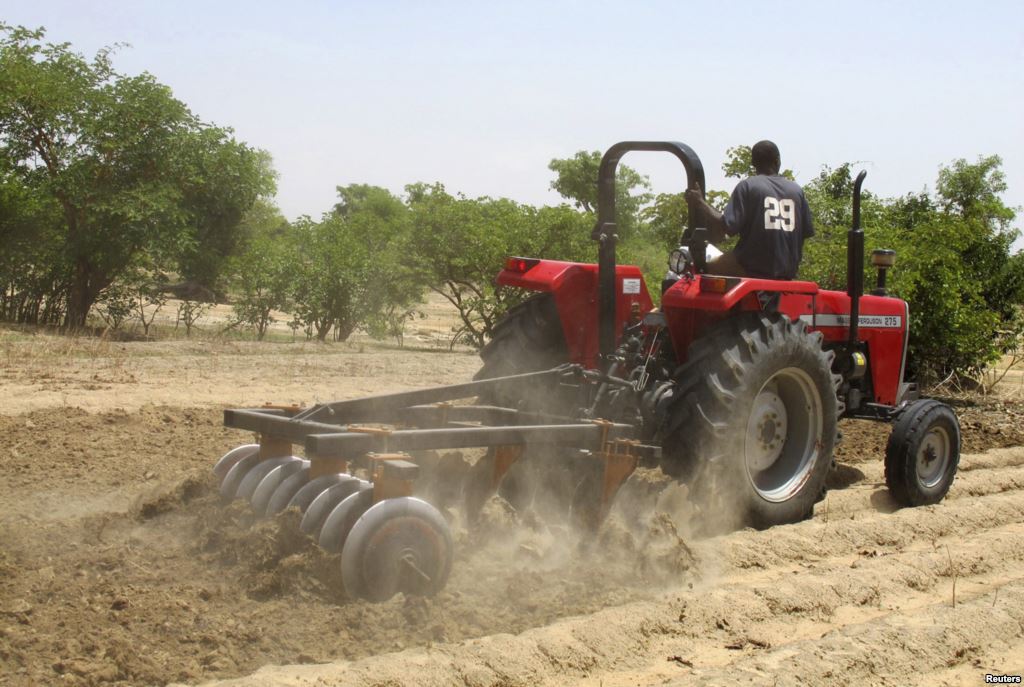 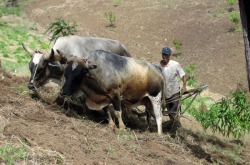 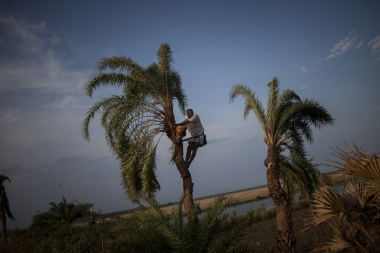 Industry - Growing
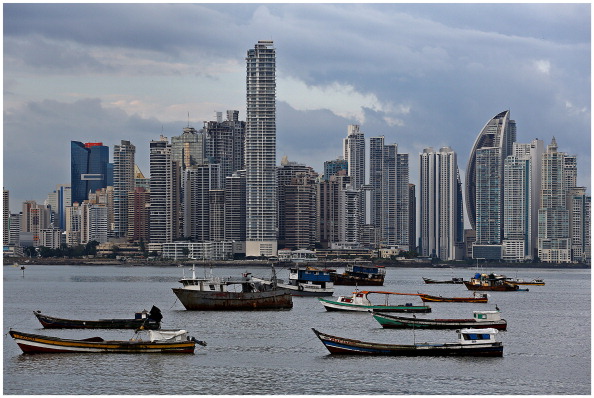 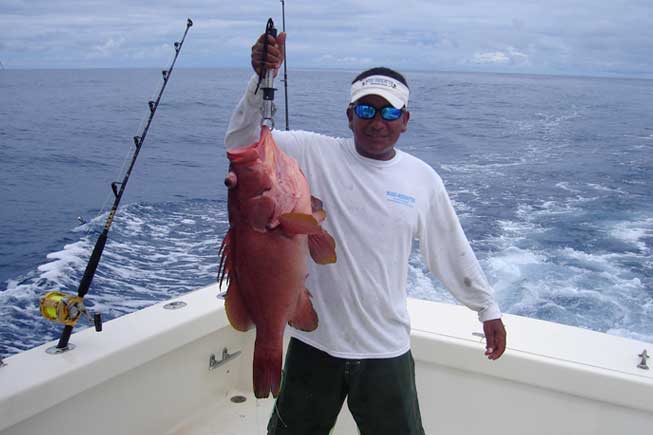 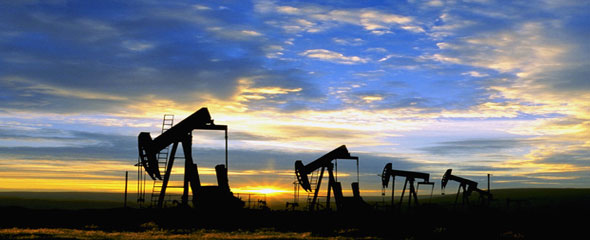 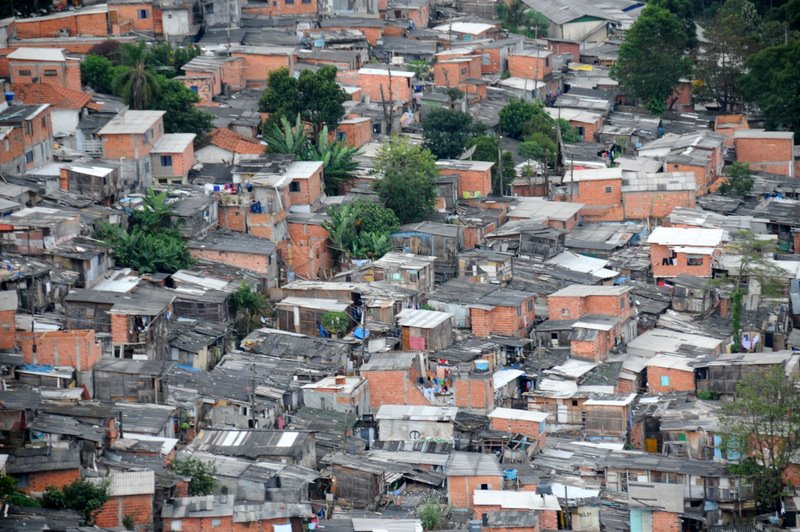 Haiti
Little Capital 
Few Resources
Lacking Education
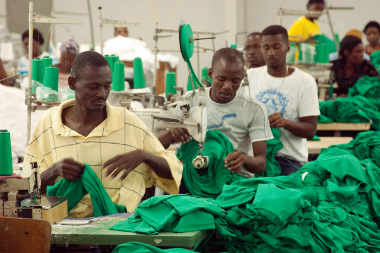 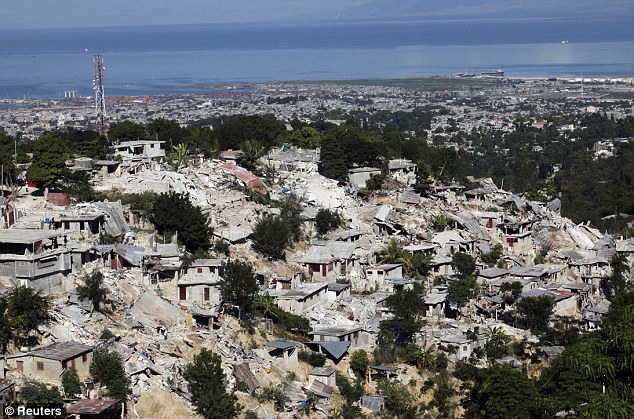 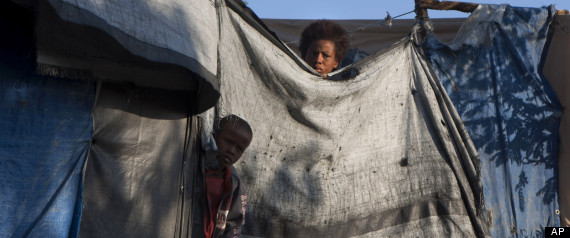 Writing Activity
How does the government effect the economy of a country?
Must include type, trade relations, resources, control